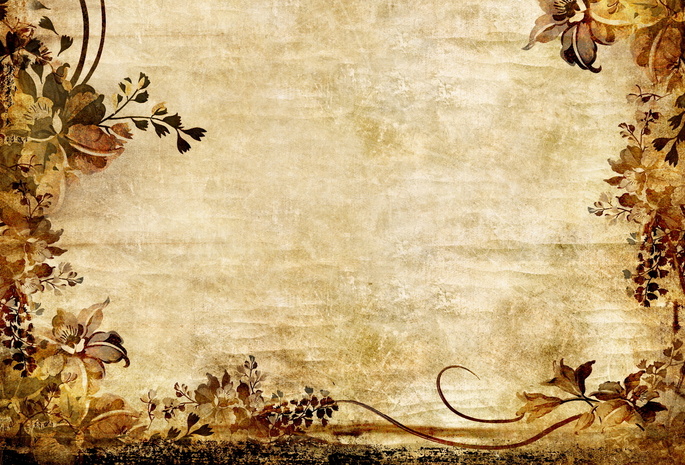 Роль личности в           управлении организацией
Выполнила ученица 10 класса
ОШ №1 г. Славянска
Шевелева Мария
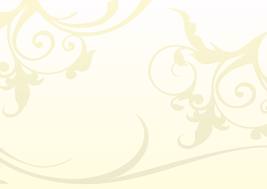 Детские дошкольные учреждения
Семья
ЛИЧНОСТЬ
Трудовые коллективы
Учебные заведения
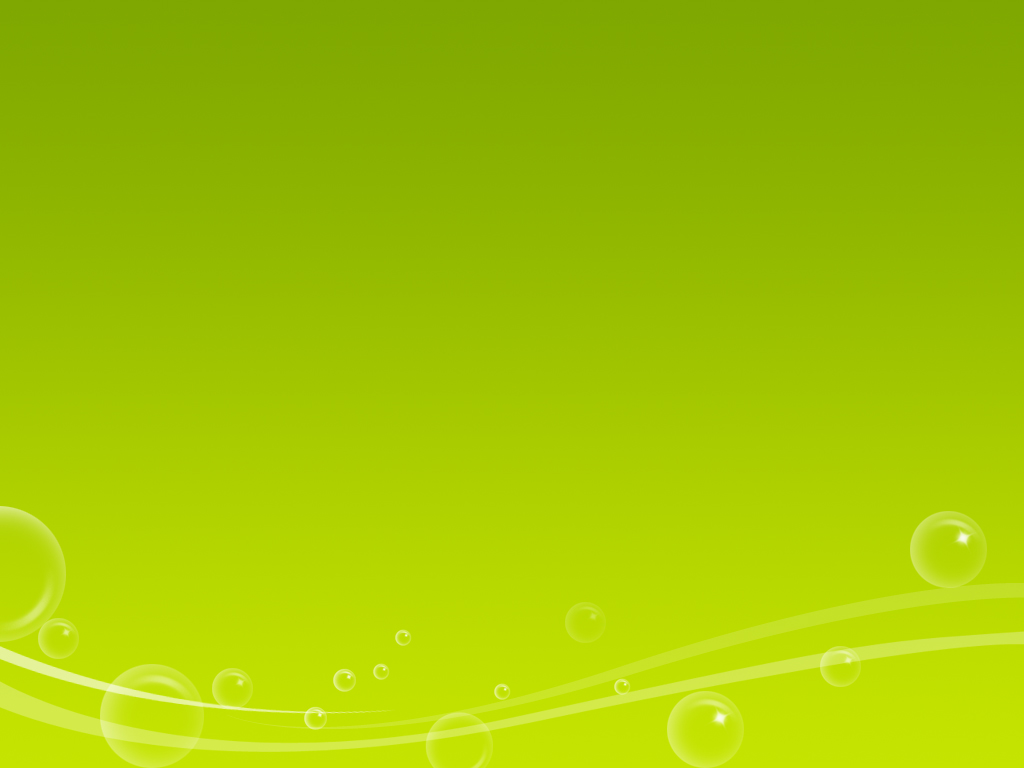 Любая личность характеризуется:
общими качествами
  специфическими   свойствами
 элементарными частными
 сложными частными
 подготовленностью  к определенному  виду деятельности 
  направленностью
 определенным складом характера
биологически   обусловленными   особенностями   
 психологическими особенностями
 психическим состоянием
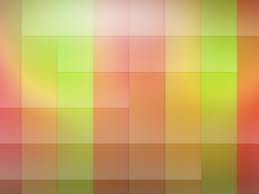 Типы поведения человека в организации:
Преданный и дисциплинирован-ный
«приспособленец»
«оригинал»
«бунтарь»
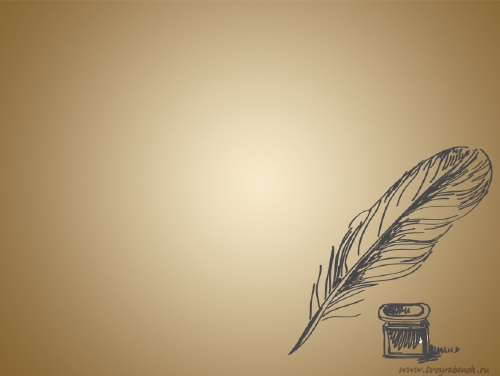 Корпоративная культура
Хельмут Карл Бернхард фон Мольтке (1800 – 1891)  -  немецкий генерал-фельдмаршал, военный теоретик
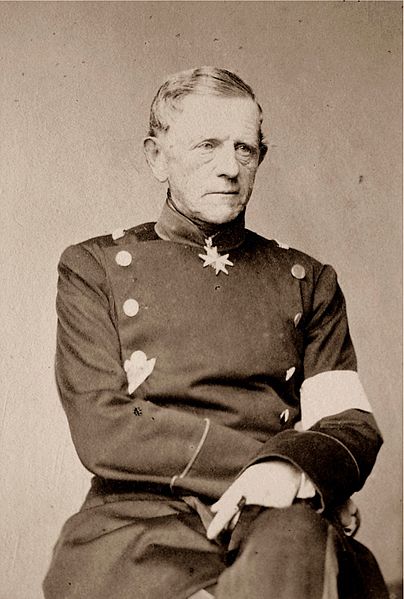 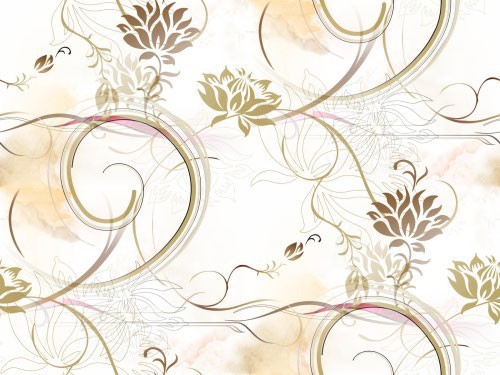 Компонентами корпоративной культуры являются:
стили разрешения конфликтов;
действующая система коммуникации;
положение индивида в организации;
принятая система лидерства.
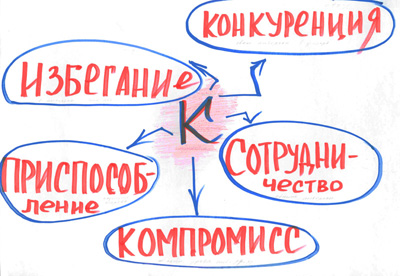 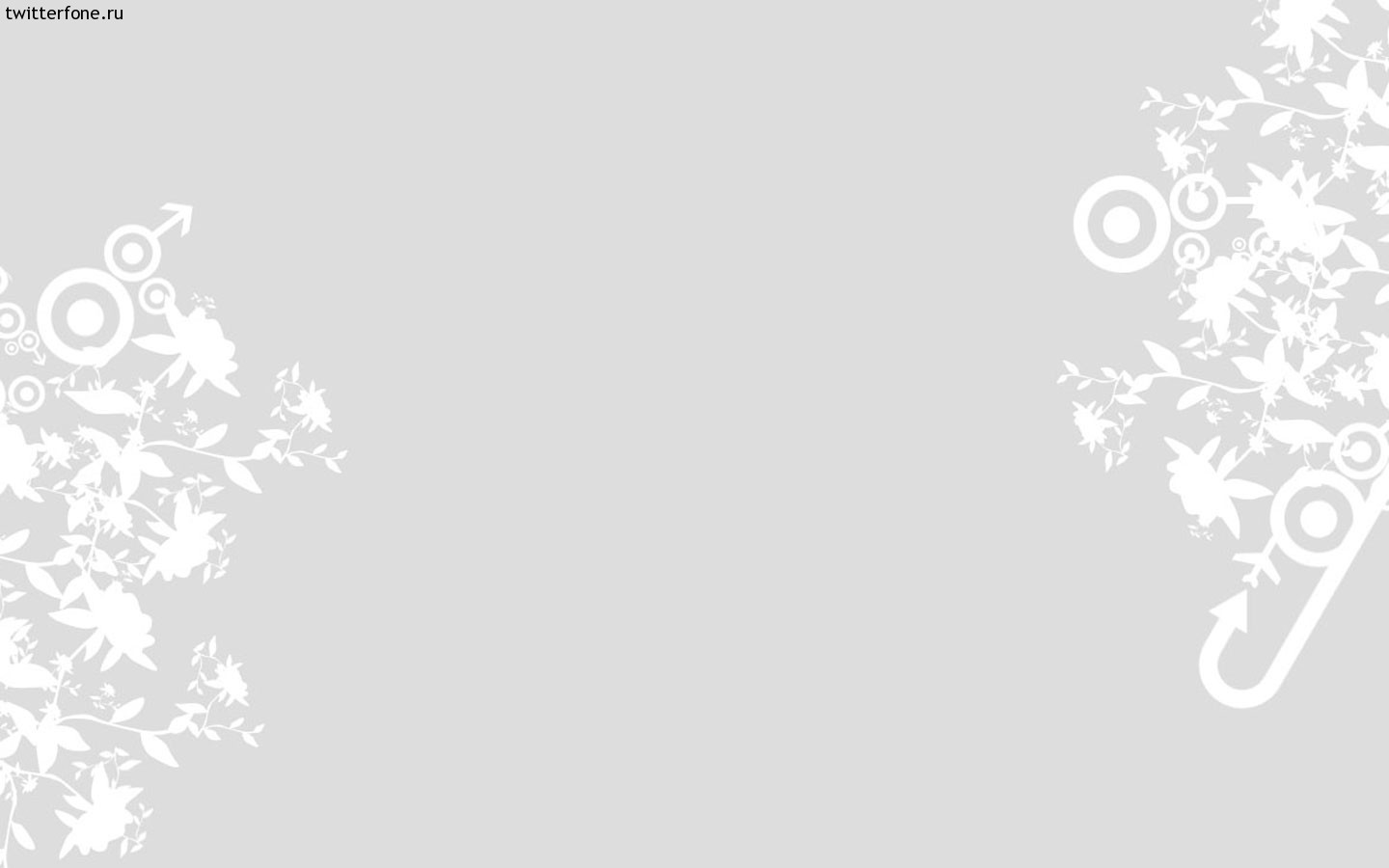 Коммуникации
Внешние
Внутренние
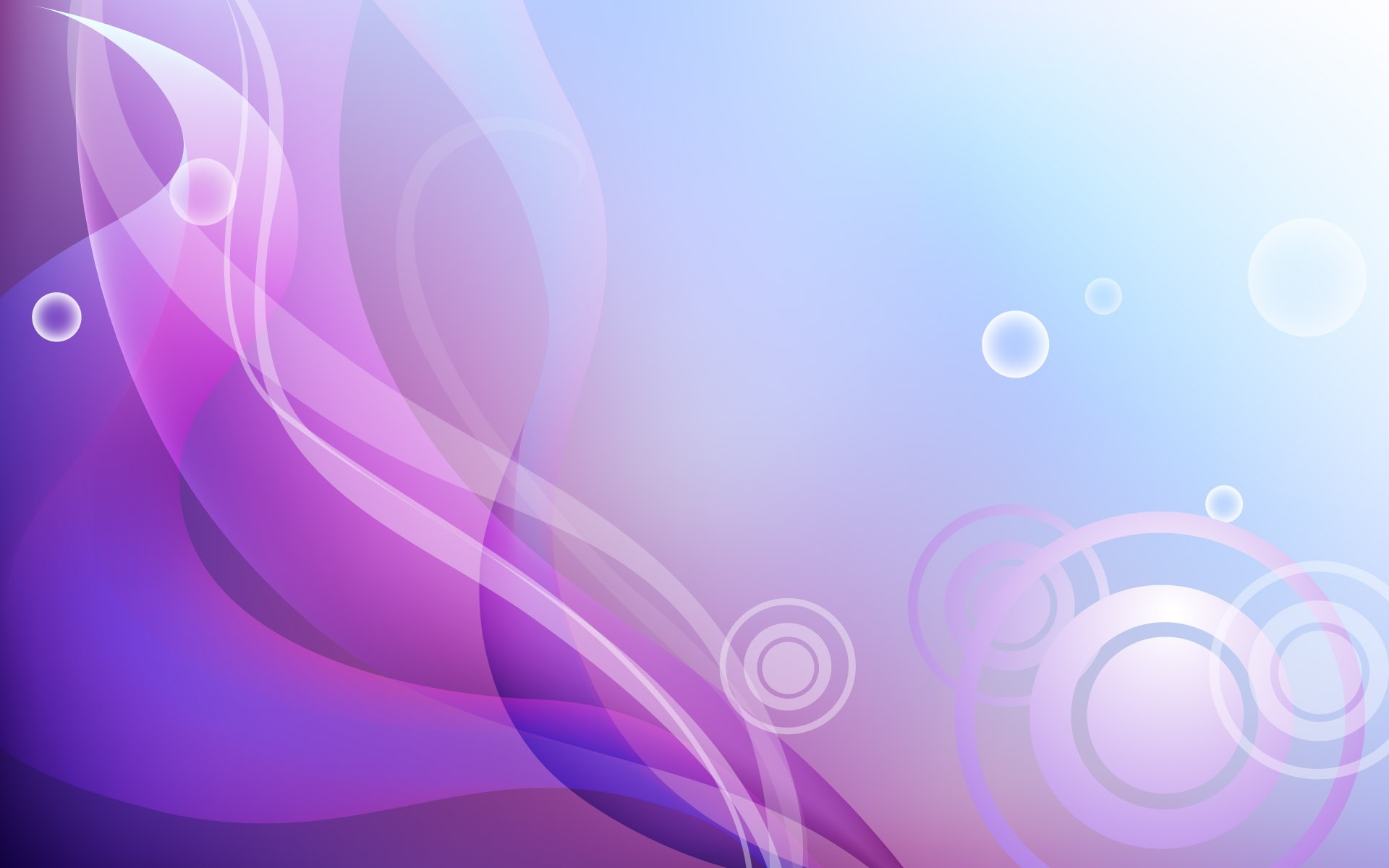 Положение индивида в организации
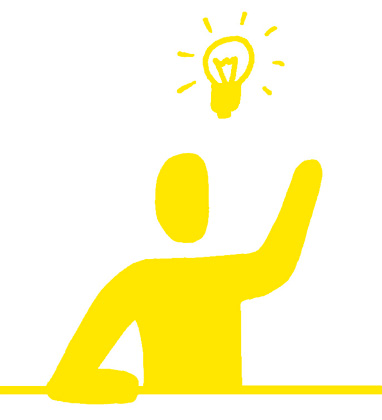 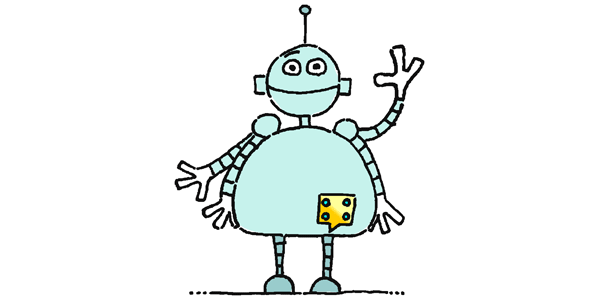 Генератор идей
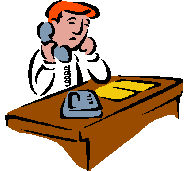 Помощник
Исполнитель
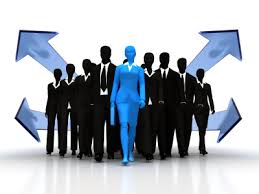 Лидер
Идущий впереди
Ведущий
Первый
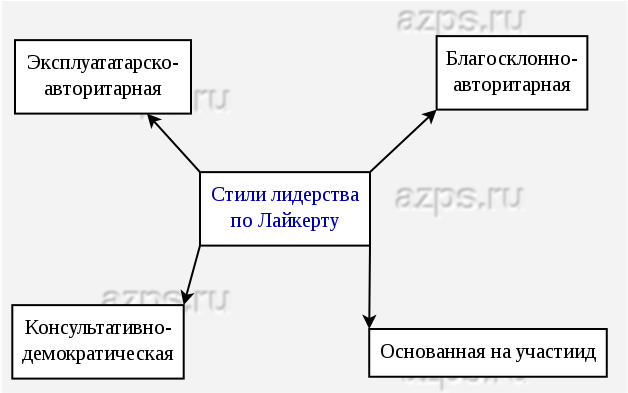 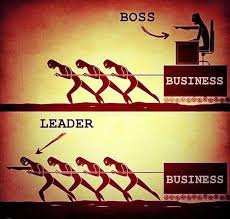